Added-Variable Plots  (add Z? or f(Z)?)
Suppose the true model is 

Let us fit the models


If we multiply the true model by (I-HX), we getso, plotting (or regressing)        on        will reveal    !
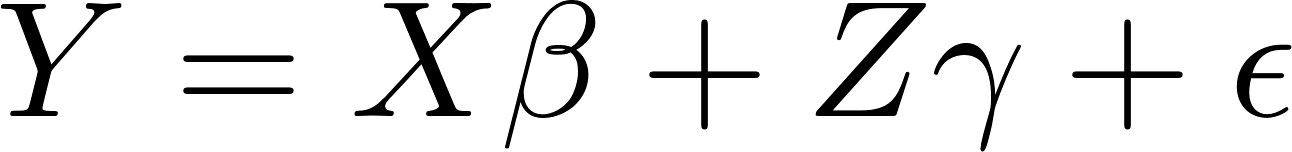 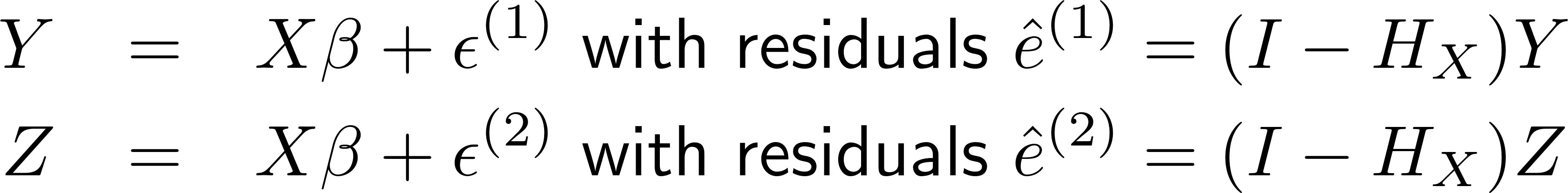 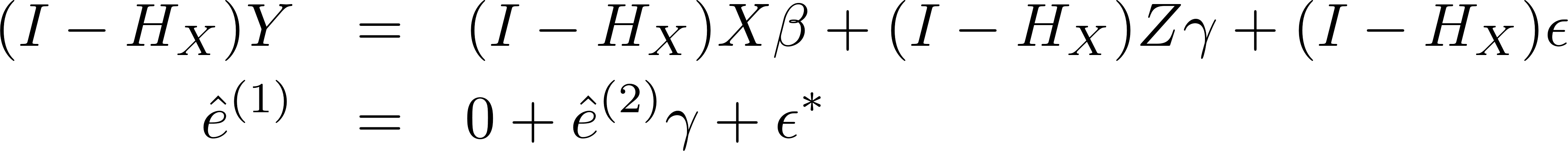 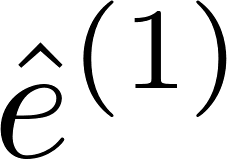 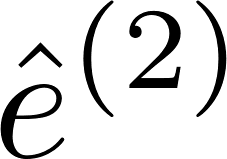 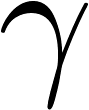 8/30/2022
1
Added-Variable Plots – Example…
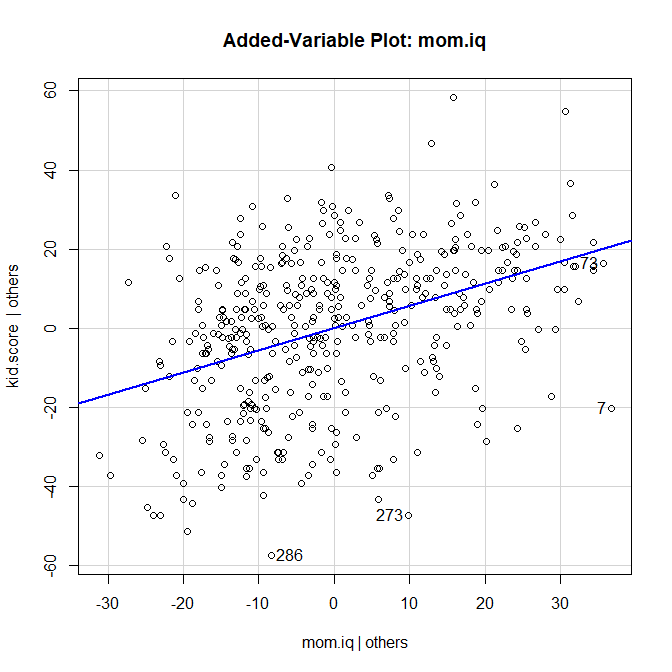 > library(car)> lm.3

Call:
lm(formula = kid.score ~ mom.iq + mom.hs, data = kidiq)

Coefficients:
(Intercept)   mom.iq   mom.hs  
    25.7315   0.5639   5.9501  

> avPlot(lm.3,"mom.iq")
> avPlot(lm.3,"mom.hs")
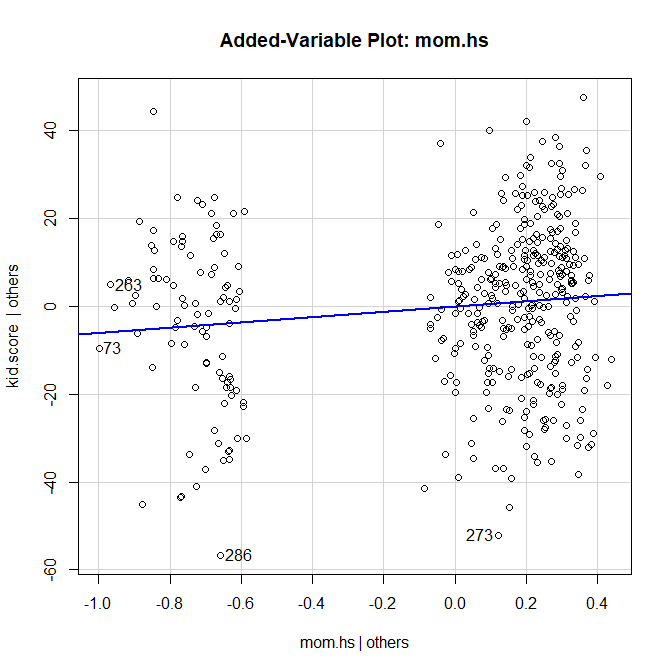 8/30/2022
2
Added-Variable Plots – Interpretations
Shows g as the effect of Z after controlling for X, on Y, after controlling for X
Allows you to visually assess the importance of g
Also allows you to check for nonlinearity in predicting Y from Z, after controlling for X
Another plot that allows us to assess nonlinearity is the marginal model plot – next week!
8/30/2022
3